8.4) Working with vectors
Your turn
Worked example
Convert from scalar to vector form:
Convert from scalar to vector form:
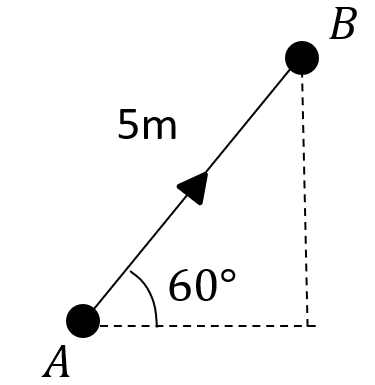 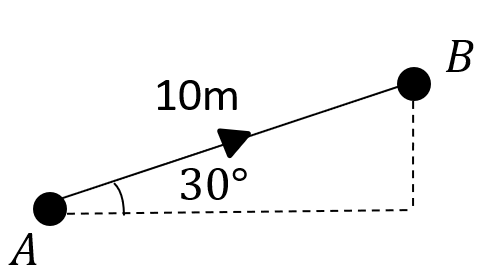 Diagrams/Graphs used with permission from DrFrostMaths: https://www.drfrostmaths.com/
Your turn
Worked example
Convert from scalar to vector form:
Convert from scalar to vector form:
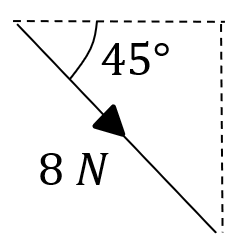 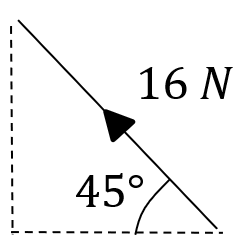 Diagrams/Graphs used with permission from DrFrostMaths: https://www.drfrostmaths.com/
Your turn
Worked example
Your turn
Worked example
Your turn
Worked example
Your turn
Worked example
Your turn
Worked example